Презентация к уроку окружающего мира
1 класс
Мой удивительный край – Кемеровская область
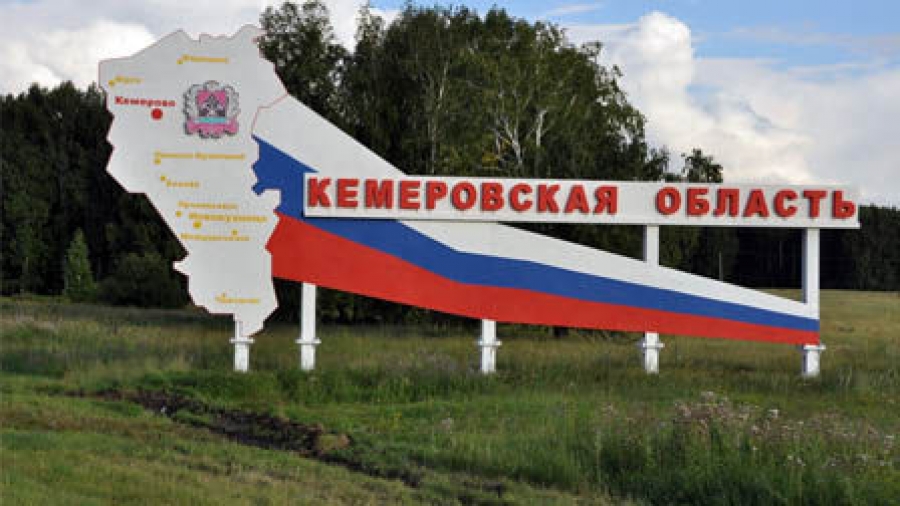 Выполнила учитель начальных классов
МАОУ «СОШ № 99»
Колесникова С.И.
Мой удивительный крайКемеровская область
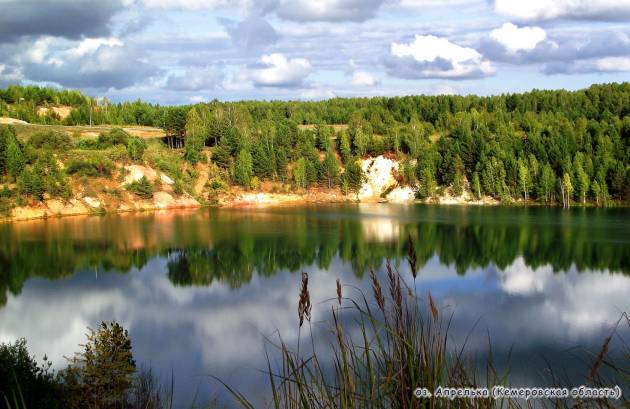 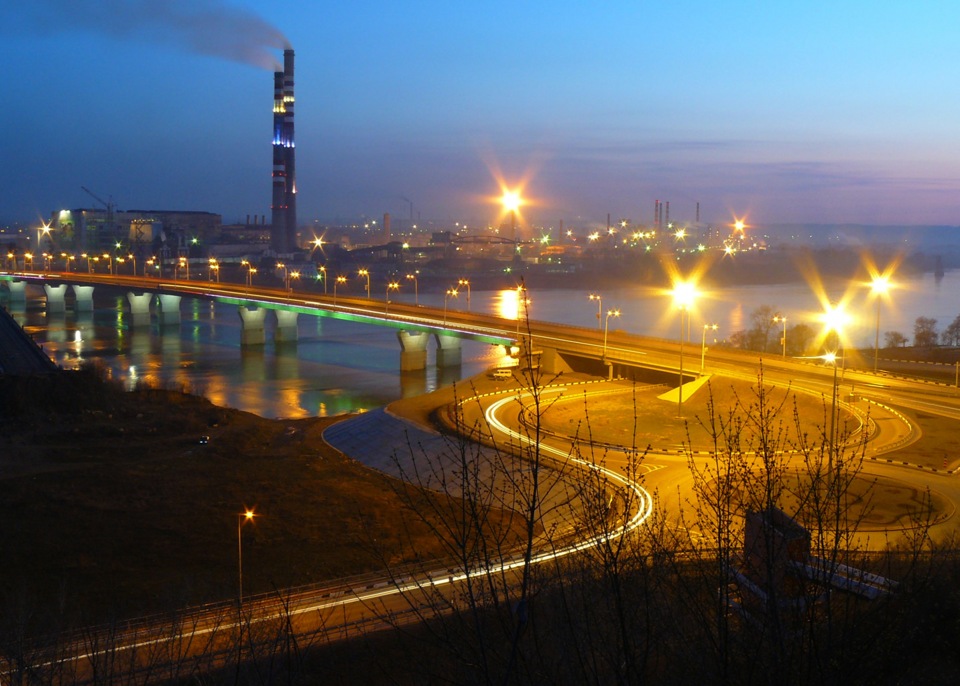 Кемеровская область
Кемеровская область находится почти в центре нашей Родины – Российской Федерации.
Она занимает юго-восточную часть Западной Сибири в пределах реки Томи.
В современных границах Кемеровская область была образована 26 января 1943 года. 
Площадь её – 95, 7 тысячи квадратных километров.
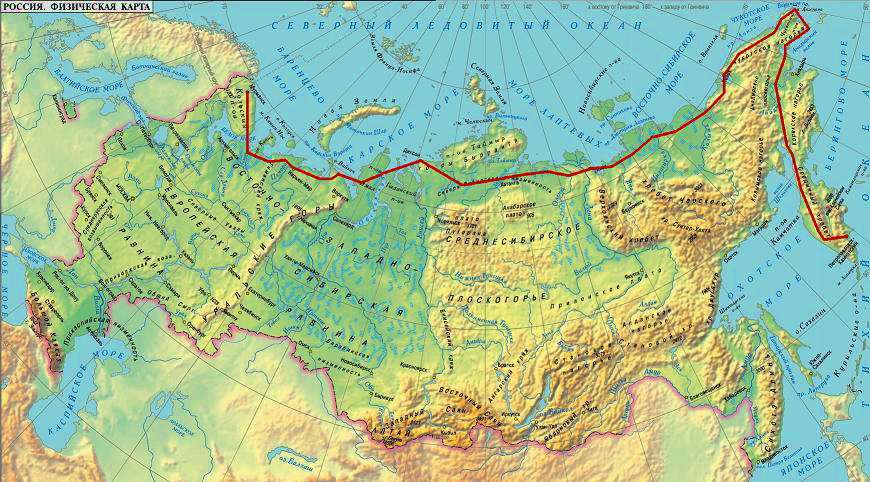 По размерам территории Кемеровская область занимает 31-е место из 88 регионов в стране.
Протяжённость Кемеровской области с севера на юг 510 километров, с запада на восток – 300 километров.
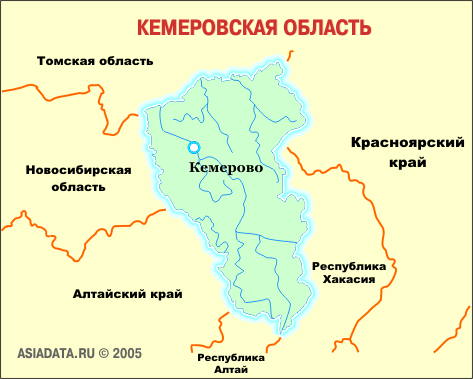 Административным центром области является город Кемерово.
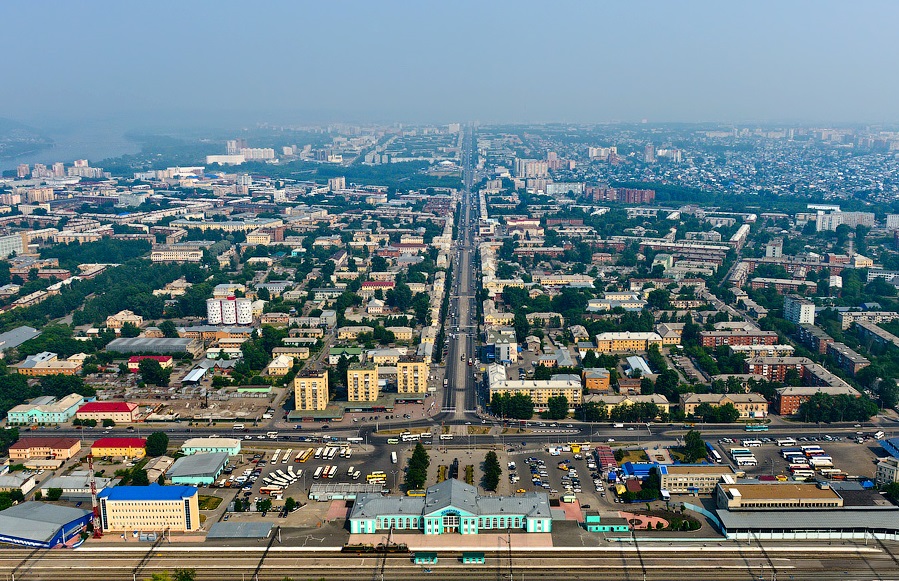 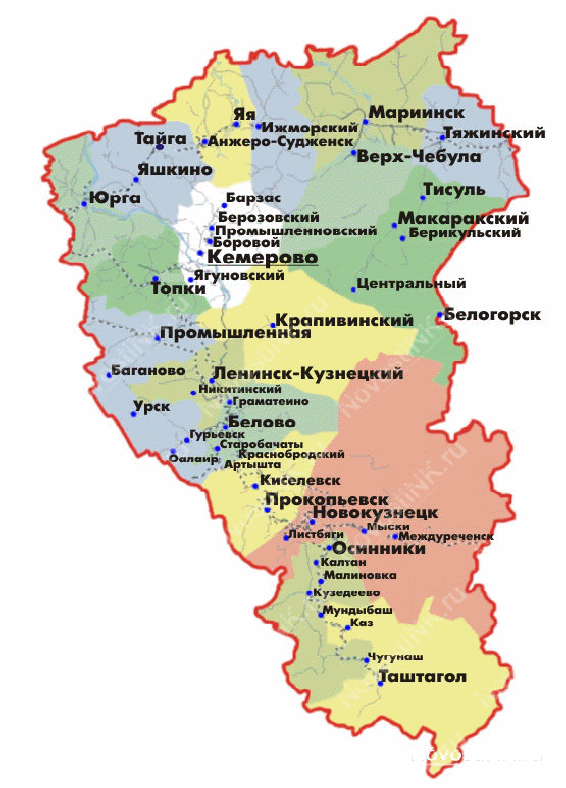 Если в карту Сибири всмотреться,
На ней обозначены контуры сердца.
И бьётся оно.
И отчизна внимает 
Рабочему ритму рабочего края.
И в буднях эпохи,
И в каждом из нас 
Пульсирует гордое имя  - 
Кузбасс!
                                                    Г. Юров
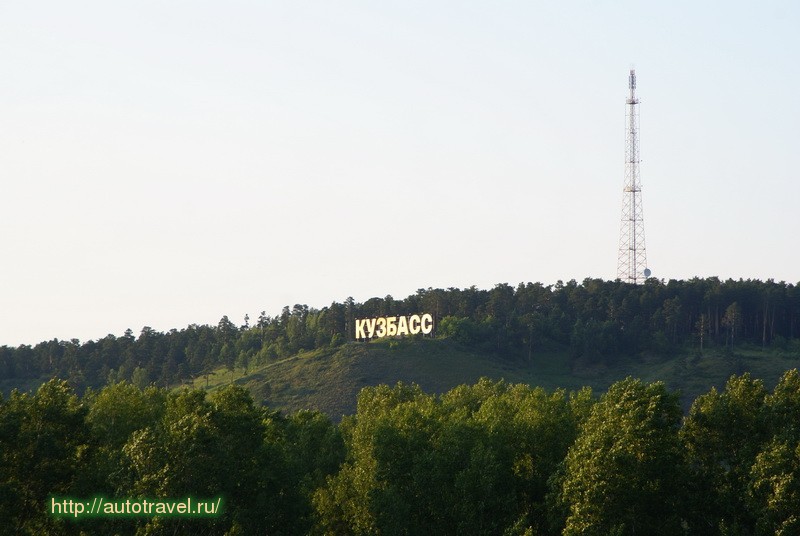 Подумайте и ответьте:
1. Расскажите о положении Кемеровской области по плану:
В какой части западной Сибири расположена наша область?
Почти в центре какого самого большого в мире материка?
Когда была образована Кемеровская область?
Назовите протяжённость нашей области.
Назовите наших соседей.
Назовите столицу Кемеровской области.
Какой орган тела человека будет напоминать контуры границ нашей области?
Источники информации:

Книга о природе Кузбасса для младших школьников и их родителей. Л. Соловьёв, Кемерово, 2008г.
2.   Яндекс Картинки.